THR3046
Choosing the right Azure AD authentication method
Swaroop Krishnamurthy
Principal Program Manager
Microsoft Identity Division 
Twitter: @swaroop_kmurthy


(+ Martin Coetzer)
Authentication options
Least deployment effort
No real-time on-prem dependency
Leaked credential protection
Password Hash Sync (PHS) + Seamless SSO
Cloud-only
Need help to choose? aka.ms/auth-options
Re-use Active Directory policies
Light weight agents deployed
No inbound networking
Pass-through Authentication (PTA) + Seamless SSO
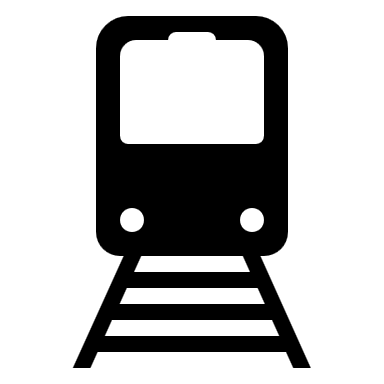 Smartcard & certificate authentication
On-premises MFA server
Multi-site on-premises authentication
Federation
(AD FS / 3rd party providers)
Demo
Seamless SSO
Trends in authentication
Cloud Authentication
* includes cloud-only
Federated Authentication
2013
2014
2015
2016
2017
2018
PTA
PHS
Take the next step
No real-time on-prem dependency
Leaked credential protection
Password Hash Sync + Seamless SSO
Disaster recovery
Leaked credential protection
Pass-through Authentication + Seamless SSO
Pass-through Authentication + Password Hash Sync + Seamless SSO
Disaster recovery
Leaked credential protection
Federation + Password Hash Sync
Federation
Ready to migrate?
Cutover migration to PHS? aka.ms/deploymentplans
Password Hash Sync + Seamless SSO
Pass-through Authentication + Seamless SSO
Pass-through Authentication + Password Hash Sync + Seamless SSO
Medium or simple org? aka.ms/deploymentplans
Cutover migration to PTA? aka.ms/deploymentplans
Federation + Password Hash Sync
Federation
Is a cutover too disruptive?
Introducing Staged authentication rollout!
Password Hash Sync + Seamless SSO
Pass-through Authentication + Seamless SSO
Pass-through Authentication + Password Hash Sync + Seamless SSO
Introducing Staged authentication rollout!
Introducing Staged authentication rollout!
Federation + Password Hash Sync
Federation
Demo
Staged authentication rollout
Roadmap for moving to cloud authentication
Wednesday: BRK3241
Enable Azure AD Conditional Access
Set Conditional Access policies
Monitor health
Configure MFA to secure access
Microsoft Authenticator App
Use SSPR + Password protection
Monday: THR2238
Joining devices to Azure AD in a hybrid world
Tuesday: THR3047
Ensure all your users have strong passwords
Manage devices in the cloud
Staged migration
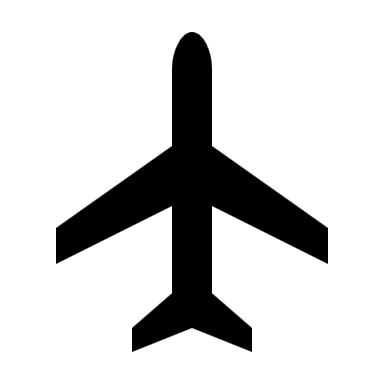 Tuesday: BRK3031
Getting a world without passwords
Tuesday: WRK2006
Deploy SaaS Apps in record time
Migrate federated apps
Secure with Identity protection
Thursday: BRK3243
Hybrid Identity and access management best practices
Windows Hello for Business
Enable PHS
Wednesday: BRK2157
Ensure comprehensive identity protection
Thursday: BRK2253
What’s new for Windows Hello for Business
Key takeaways
Turn on Password Hash Sync & Seamless SSO

Choose cloud authentication

Migrate to cloud authentication:
One-time (deployment guides) 
Gradually (staged authentication rollout feature)
Resources
Choose the right authentication method: aka.ms/auth-options

Azure AD Deployment plans: aka.ms/deploymentplans

Hybrid Identity Framework: aka.ms/aadframework

Security considerations: aka.ms/aaddatawhitepaper 

Reduce passwords: aka.ms/gopasswordless
Thank you!
Questions?
Please evaluate this sessionYour feedback is important to us!
Please evaluate this session through MyEvaluations on the mobile appor website.
Download the app:https://aka.ms/ignite.mobileApp
Go to the website: https://myignite.techcommunity.microsoft.com/evaluations